Eixos i línies estratègiques
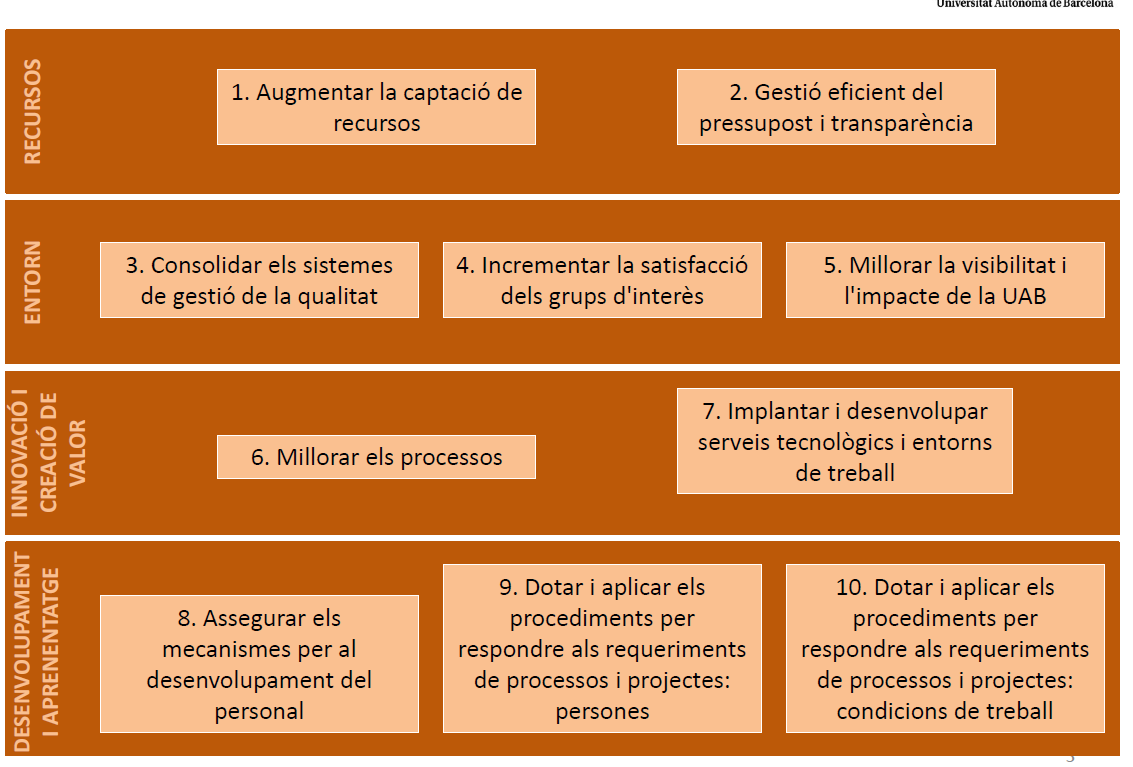